ПРОЕКТ МОНИТОРИНГА OLV РЕКЛАМЫ
Максим Зенин
Андрей Молев
Директор по рекламным продуктам Mail.ru Group
генеральный директор AMNET
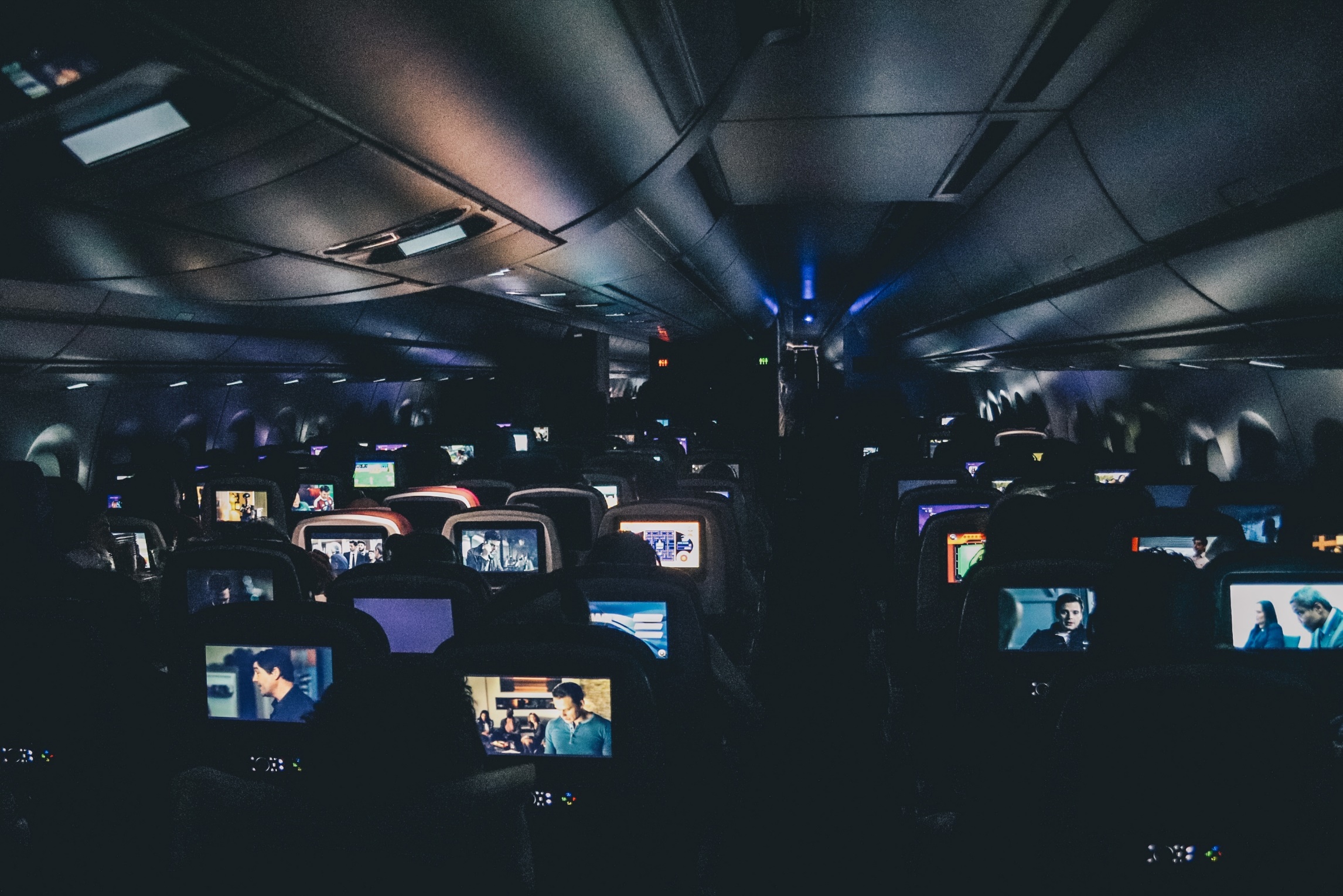 Мониторинг видеорекламы
Где мы сейчас
Национальное ТВ / Региональное ТВ / Спонсорство
OLV
Куда хотим прийти
Единая шкала для оценки рекламных весов в Интернете и ТВ
От оценочного к фактическому мониторингу OLV
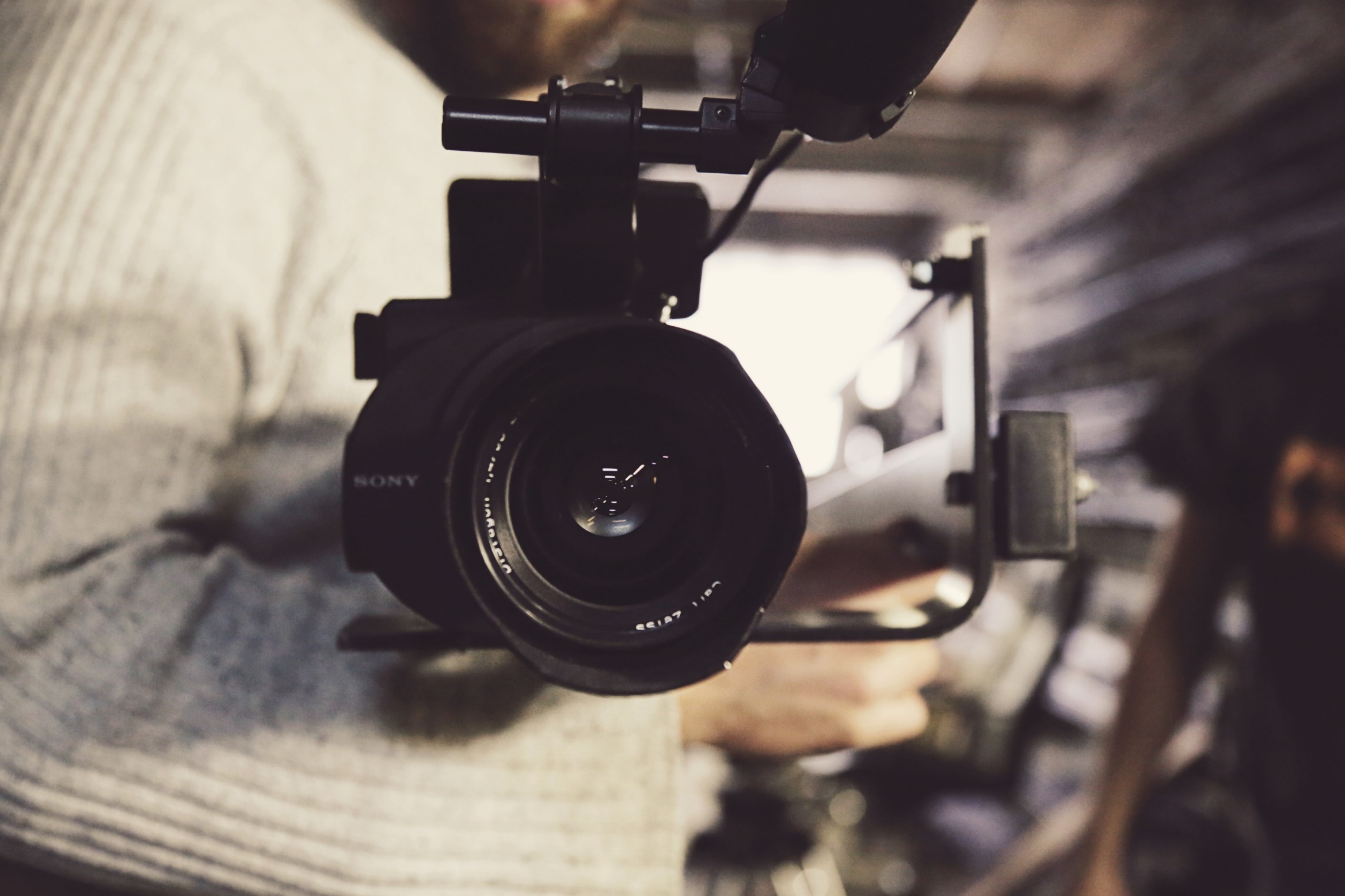 Рабочая группа
По инициативе Rusbrand
С участием
Рекламодателей
Агентств
Селлеров
Измерителя
Цель - удовлетворить запрос рекламодателей на качественный мониторинг OLV
Текущая схема мониторинга
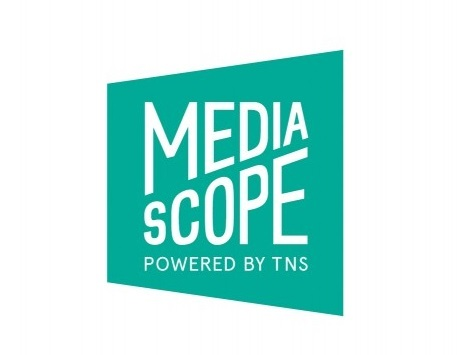 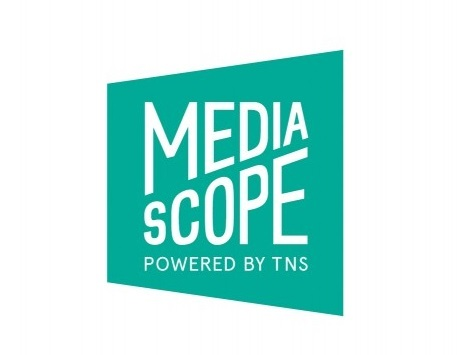 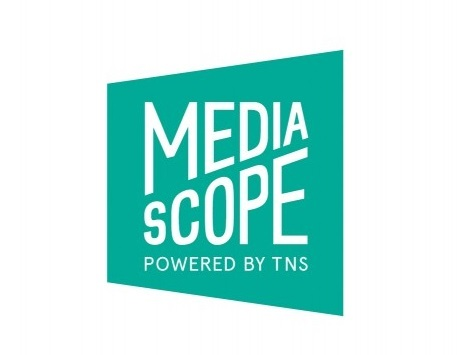 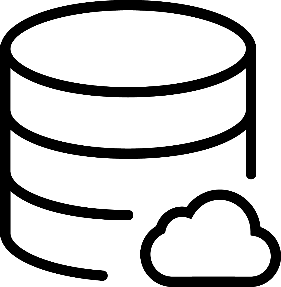 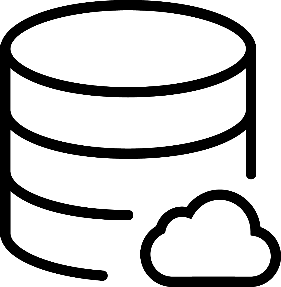 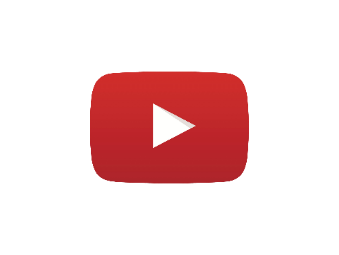 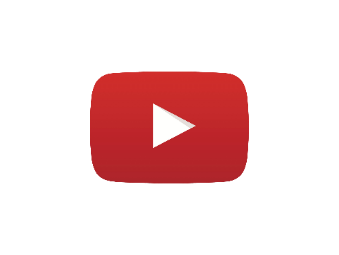 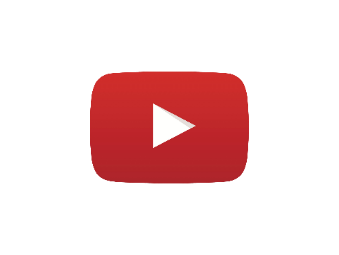 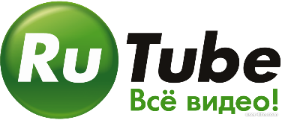 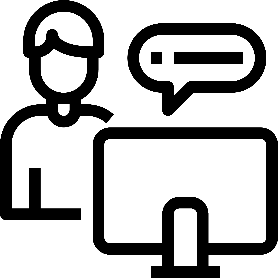 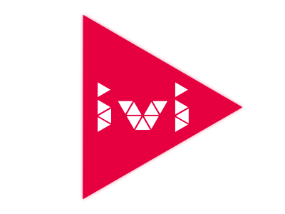 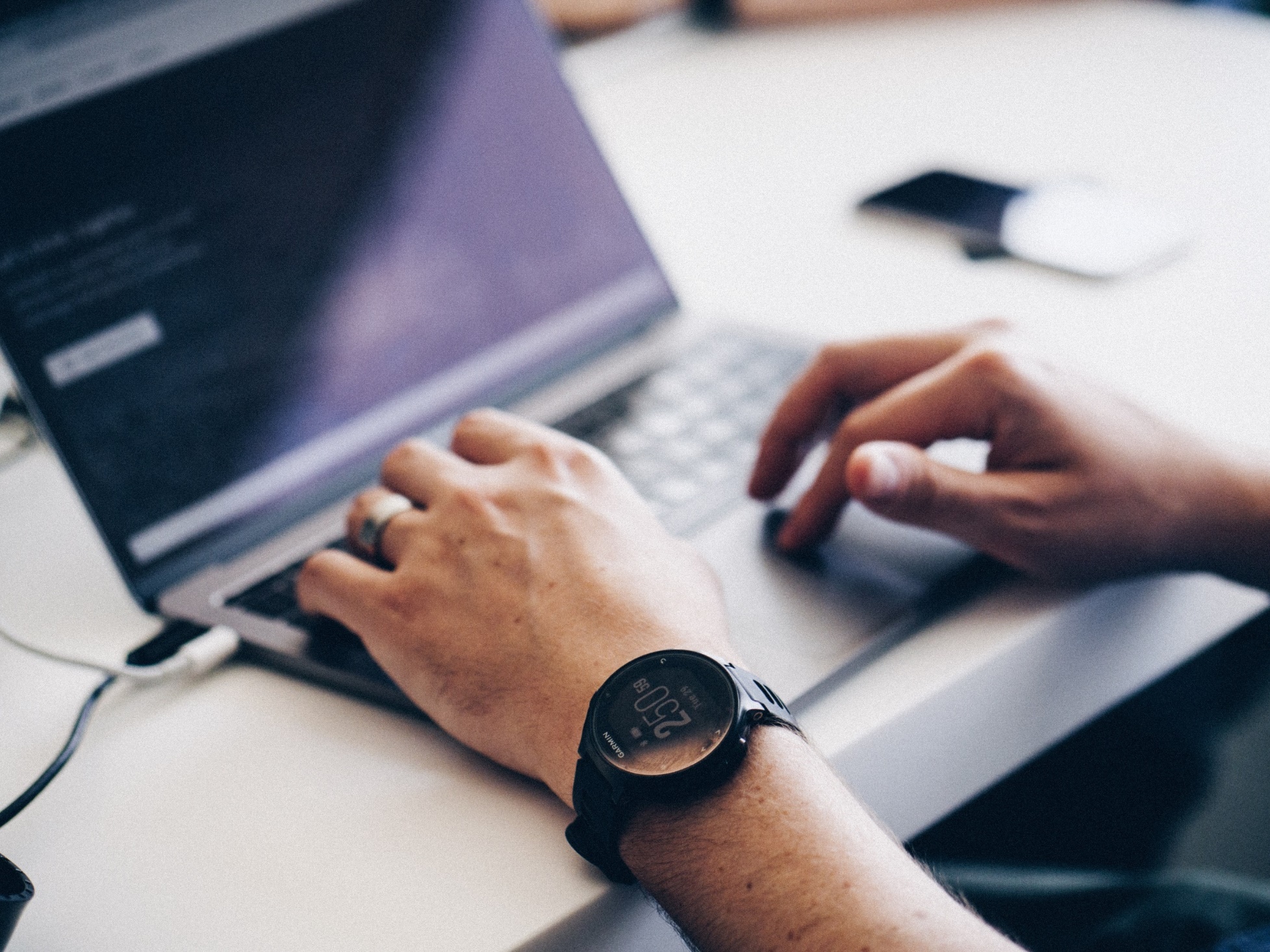 Рабочая группа
Пока не доступно или доступно с низкой точностью
Мобильный инвентарь
Узкие аудитории
Сложные географии
Небольшие сайты
Трансформация подхода
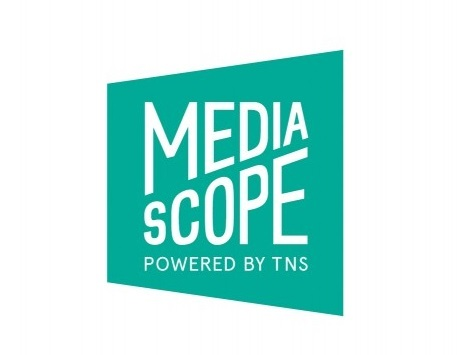 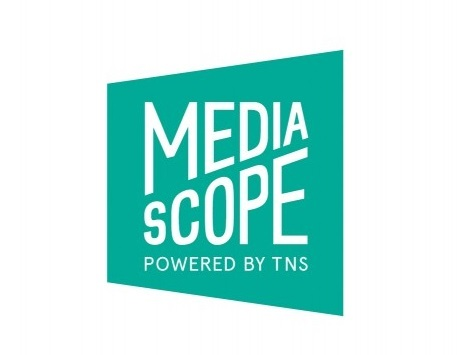 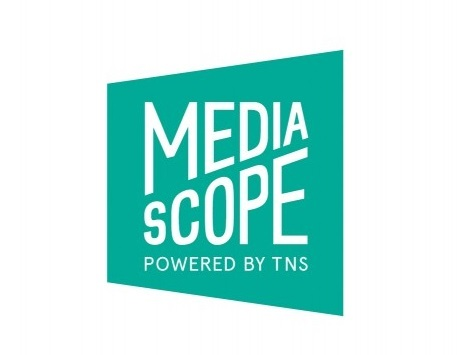 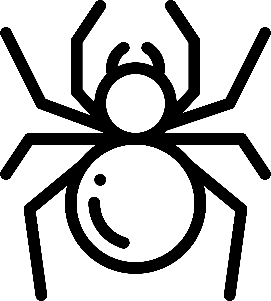 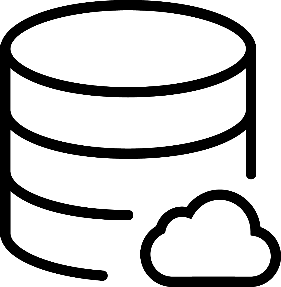 Верификация показа OLV
Описание с учетом единого каталога TV+OLV
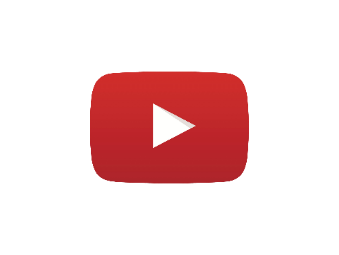 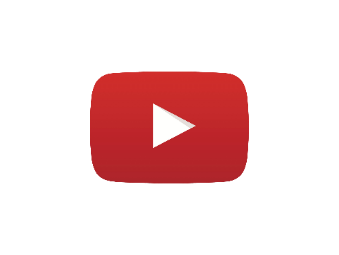 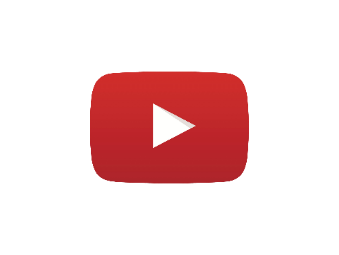 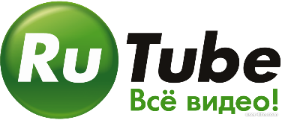 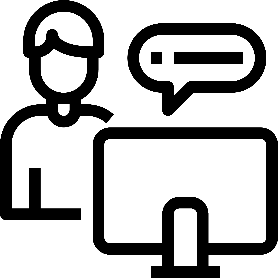 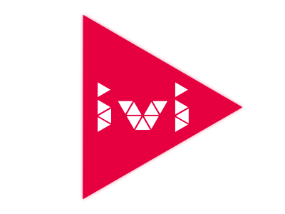 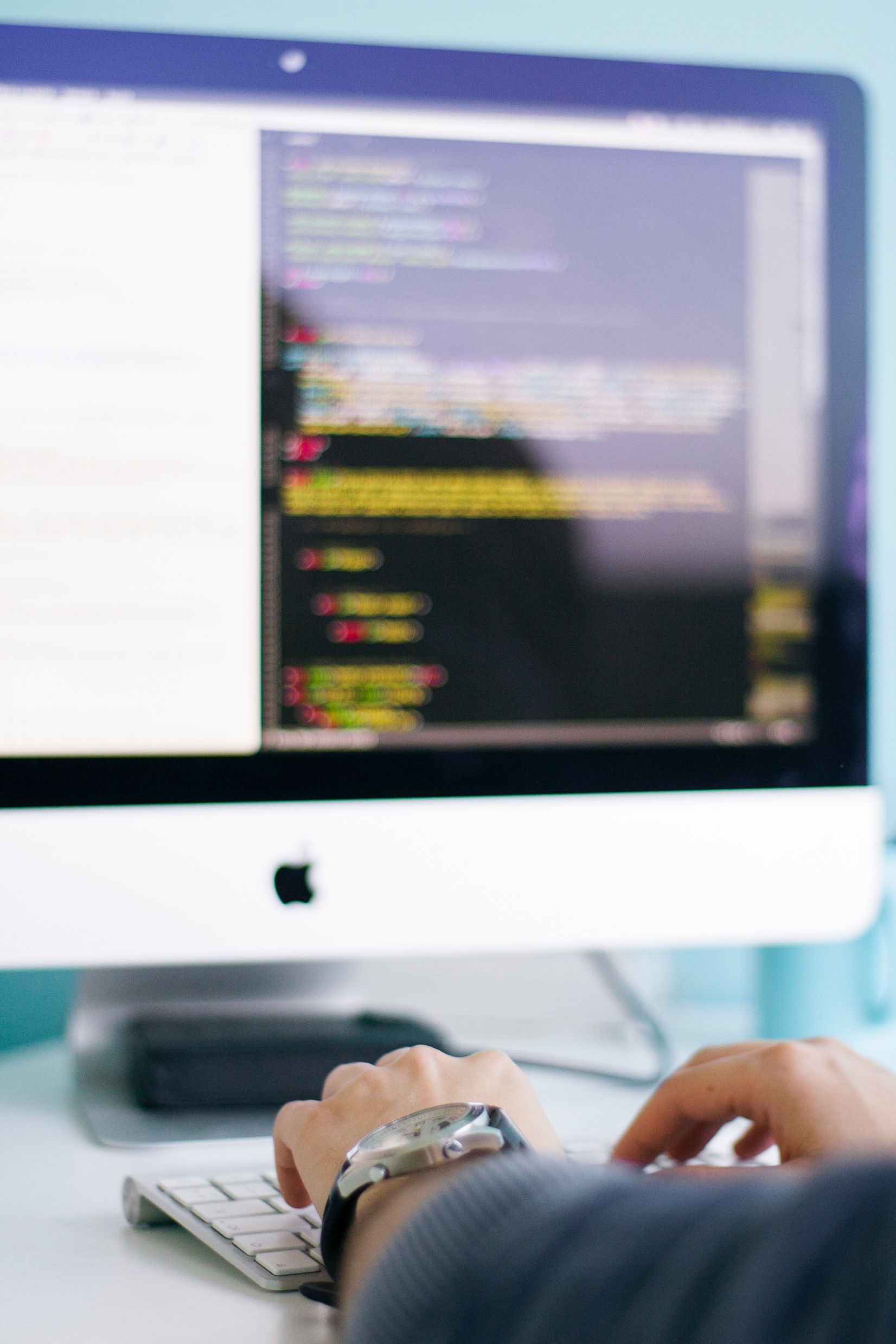 Основные принципы
Безопасность данных
Третья сторона — независимый игрок, поставщик всех данных по мониторингу на рынке
Раскрытие информации не больше, чем на ТВ
Добрая воля участников (рекламодателей, агентств, селлеров)
Относительно легкая реализация
Техническая реализация
Селлер
Решение поддержать инициативу
Автоматическая установка пикселя Mediascope на каждую видеокампанию
Передача в пикселе id кампании, ссылки на ролик и др.
Mediascope
Верификация параметров РК
Категоризация (привязка к единому классификатору)
Метчинг роликов на разных селлерах 
Интеграция в общую поставку мониторинга
[Speaker Notes: Для селлеров, поддерживающих установку тегов Mediascope
Определение селлеров, поддерживающих инициативу
Создание дополнительного функционала на стороне селлера, который будет автоматически генерировать пиксель Mediascope по заданным правилам и устанавливать его на каждую видеокампанию
В пикселе передается согласованная информация (id кампании, ссылка на ролик)
Mediascope занимается верификацией/категоризацией информации и метчингом роликов на разных селлерах 
Mediascope интегрирует в общую поставку мониторинга с привязкой к единому классификатору]
Этапы проекта
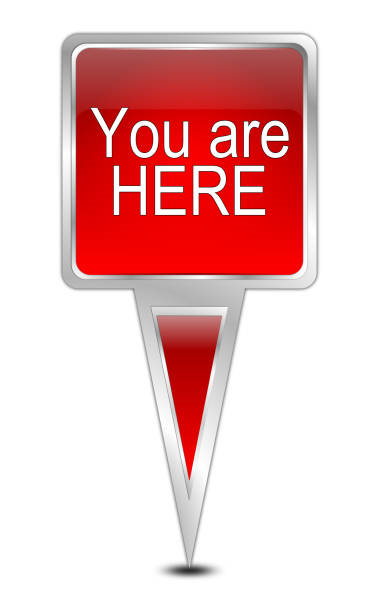 1.
3.
5.
Согласование технических аспектов и roadmap
Старт проекта с одним (или несколькими) селлерами
Подключение Google
2.
4.
Тестирование технической реализации
Подключение остальных селлеров
Что мы получим?
Данные мониторинга Mediascope с 24.08.2018 - 19.09.2018, OLV, Россия
Что мы получим?
Данные мониторинга Mediascope с 24.08.2018 - 19.09.2018, OLV, Россия
Что мы получим?
Данные мониторинга Mediascope с 24.08.2018 - 19.09.2018, OLV, Россия